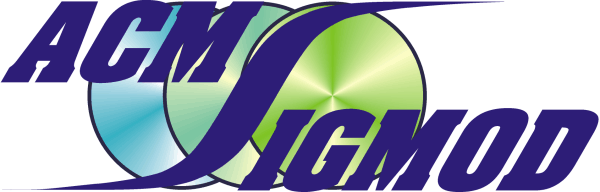 Part 4: Data Dependent Query Processing Methods
Yin “David” Yang  Zhenjie Zhang  Gerome Miklau 
Prev. Session: Marianne Winslett  Xiaokui Xiao
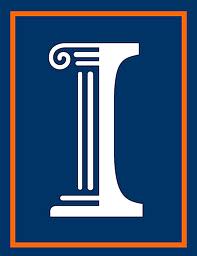 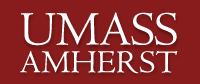 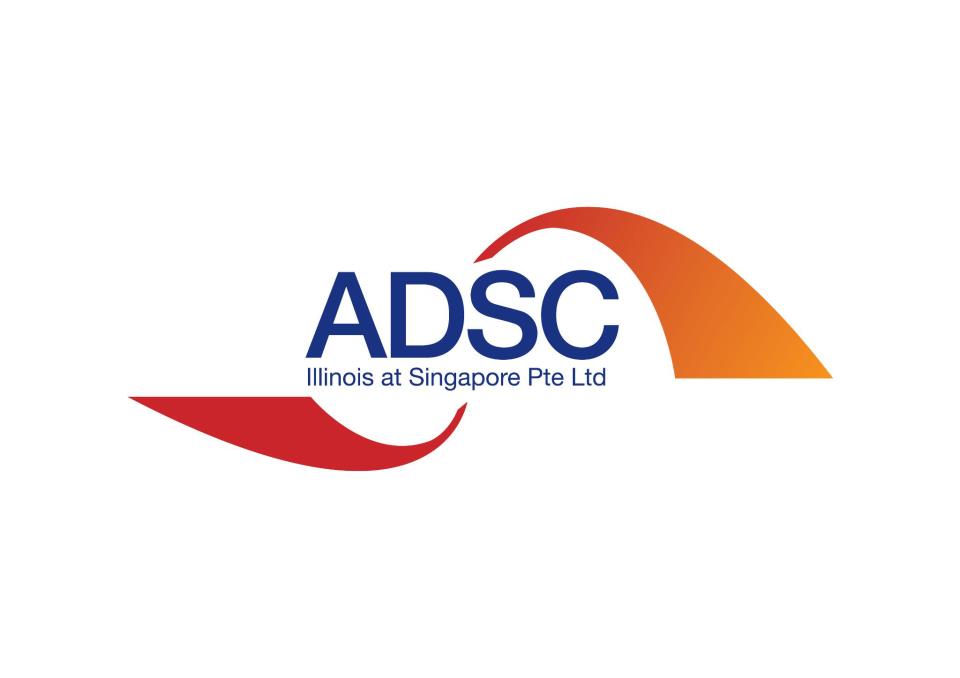 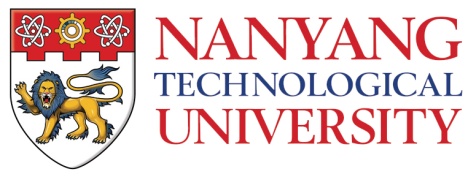 1
What we talked in the last session
Privacy is a major concern in data publishing
Simple anonymization methods fail to provide sufficient privacy protection
Definition of differential privacy
Hard to tell if a record is in the DB from query results 
Plausible deniability
Basic solutions
Laplace mechanism: inject Laplace noise into query results
Exponential mechanism: choose a result randomly; a “good” result has higher probability
Data independent methods
2
Data independent vs. data dependent
3
Types of data dependent methods
Type 1: optimizing noisy results
Inject noise
Optimize the noisy query results based on their values
Type 2: transforming original data
Transform the data to reduce the amount of necessary noise
Inject noise
4
Optimizing noisy results: Hierarchical Strategy presented in the last session.
Hierarchical strategy: tree with count in each node
Data dependent optimization:
If a node N has noisy count close to 0
Set the noisy count at N to 0
Noisy count: 0.05
Optimized count: 0
Hay et al. Boosting the Accuracy of Differentially-Private Queries Through Consistency, VLDB’10.
5
Optimizing noisy results: iReduct
Setting: answer a set of m queries
Goal: minimize their total relative error
RelErr = (noisy result – actual result) / actual result
Example:
Two queries, q1 and q2
Actual results: q1 :10, q2 :20
Observation: we should add less noise to q1 than to q2
Xiao et al. iReduct: Differential Privacy with Reduced Relative Errors, SIGMOD’11.
6
Answering queries differently leads to different total relative error
Continuing the example
Two queries, q1 and q2, with actual answers 10 and 20
Suppose each of q1 and q2 has sensitivity 1
Two strategies:
Answer q1 with ε/2, q2 with ε/2
Noise on q1: 2/ε
 Noise on q1: 2/ε
Answer q1 with 2ε/3, q2 with ε/3
Noise on q1: 1.5ε
 Noise variance on q1: 3/ε
But we don’t know which strategy is better before comparing their actual answers!
Lower relative error overall
7
Idea of iReduct
Answer all queries with privacy budget ε/t
Refine the noisy results with budget ε/t
more budget on queries with smaller results
How to refine a noisy count?
Method 1: obtain a new noisy version, compute weighted average with the old version
Method 2: obtain a refined version directly from a complicated distribution
Repeat the last step t1 times
8
Example of iReduct
q1
q2
ε/2t
ε/2t
16
14
ε/t  16/30
Iteration 1:
ε/t  14/30
12
24
ε/t  1/3
Iteration 2:
ε/t  2/3
9
22
ε/t  9/31
ε/t  22/31
Iteration 3:
…
…
9
Optimizing noisy results: MW
Problem: publish a histogram under DP that is optimized for a given query set.
Idea: 
Start from a uniform histogram.
Repeat the following t times
Evaluate all queries.
Find the query q with the worst accuracy.
Modify the histogram to improve the accuracy of q
using a technique called multiplicative weights (MW)
Hardt et al. A simple and practical algorithm for differentially private data release, arXiv.
10
Example of MW
still less accurate
less accurate
q2
q1
q2
q1
Initial histogram
Iteration 1: optimize q1 
privacy cost: ε/t
No privacy budget cost!
q1
Exact histogram
q1
less accurate
q2
q2
q2
q1
Range count queries
Iteration 2: optimize q1
privacy cost: ε/t
Iteration 3: optimize q2
privacy cost: ε/t
11
Optimizing noisy results: NoiseFirst
Problem: publish a histogram
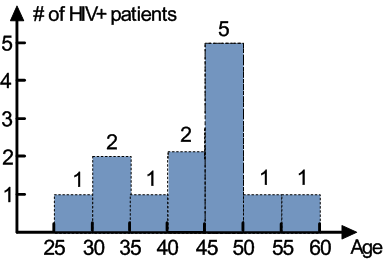 Original data
in a medical statistical DB
Histogram
Xu et al. Differentially Private Histogram Publication, ICDE’12.
12
Reduce error by merging bins
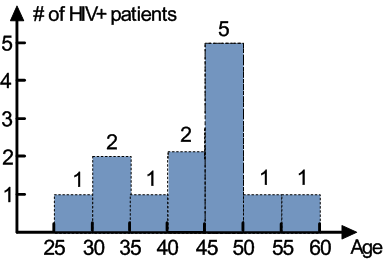 Exact 
histogram
Bin-merging scheme computed through dynamic programming
Positive/negative noise cancels out!
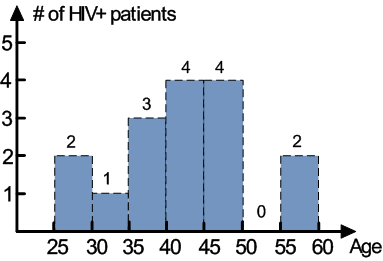 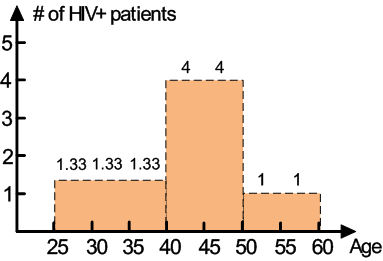 2   2   2
Noisy histogram
Optimized histogram
13
Next we focus on the second type.
Type 1: optimizing noisy results
Inject noise
Optimize the noisy query results based on their values
Type 2: transforming original data
Transform the data to reduce the amount of necessary noise
Inject noise
14
Transforming data: StructureFirst
An alternative solution for histogram publication
Lower sensitivity means less noise!
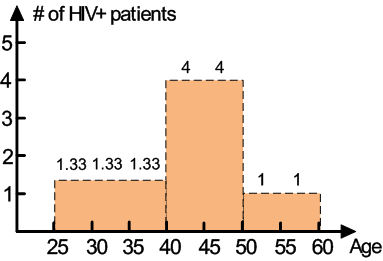 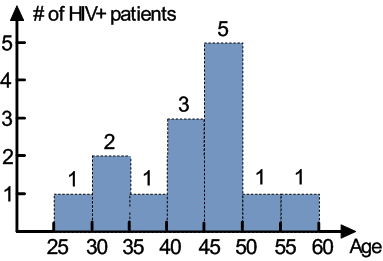 ∆=1/2
∆=1/3
∆=1
Original histogram
Histogram after merging bins
Xu et al. Differentially Private Histogram Publication, ICDE’12.
Related: Xiao et al. Differentially Private Data Release through Multi-Dimensional Partitioning. SDM’10.
15
But the optimal structure is sensitive!
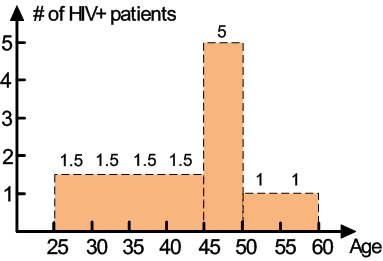 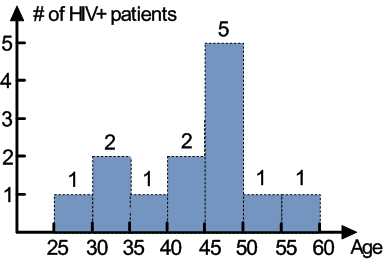 Original
Histogram
Alice
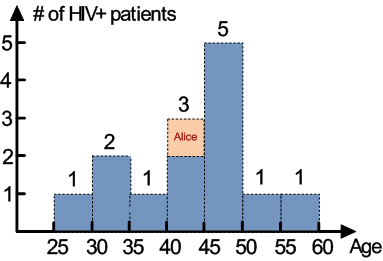 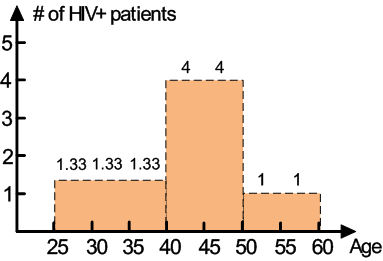 With/without Alice
Diff. optimal structures
Alice is an HIV+ patient !
16
StructureFirst uses the Exponential Mechanism to render its structure differentially private.
Randomly perturb the optimal histogram structure
Set each boundary using the exponential mechanism
1.3
1
1.3
1.3
1.2
1.3
2
1.3
1.3
1.2
1.3
1
1.3
1.3
1.2
4.5
4
4.5
4
5.1
4.5
5
4.5
2.3
2.4
1
1
1
2.3
2.4
1
1
1
2.3
2.4
Original histogram
merge bins (k*=3)
Randomly  adjust 
boundaries
¢
¢
¢
Consume ε1
Consume ε2 = (ε-ε1)
Lap(∆/ε) noise
Satisfies ε-DP
17
Observations on StructureFirst
Merging bins essentially compresses the data
Reduced sensitivity vs. information loss
Question: can we apply other compression algorithms?
Yes!
Method 1: Perform Fourier transformation, take the first few coefficients, discard all others
Rastogi and Nath. Differentially Private Aggregation Of Distributed Time-series With Transformation And Encryption, SIGMOD’10
Method 2: apply the theory of sparse representation
Li et al. Compressive Mechanism: Utilizing Sparse Representation in Differential Privacy, WPES’11
Hardt and Roth. Beating Randomized Response on Incoherent Matrices. STOC’12
Your new paper?
18
Transforming original data: k-d-tree
Problem: answer 2D range count queries
Solution: index the data with a k-d-tree
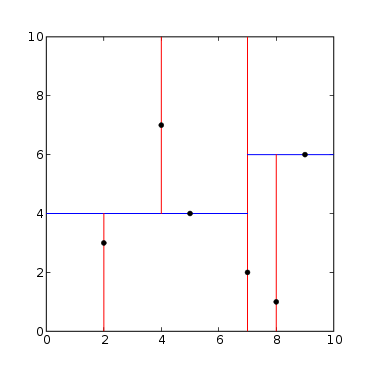 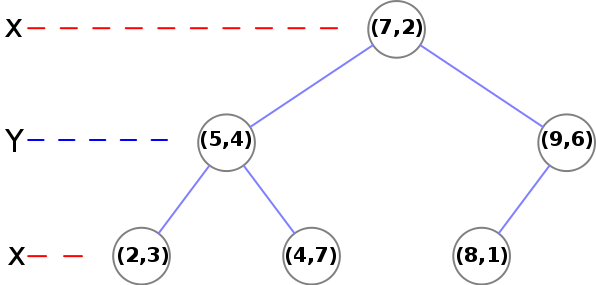 The k-d-tree structure is sensitive!
Cormode et al. Differentially Private Space Decompositions. ICDE’12.
Xiao et al. Differentially Private Data Release through Multi-Dimensional Partitioning. SDM, 2010
19
How to protect the k-d-tree structure?
Core problem: differentially private median.
Method 1: exponential mechanism. (best) [1]
Method 2: simply replace mean with median. [3]
Method 3: cell-based method. [2]
Partition the data with a grid.
Compute differentially private counts using the grid.
[1] Cormode et al. Differentially Private Space Decompositions. ICDE’12.
[2] Xiao et al. Differentially Private Data Release through Multi-Dimensional Partitioning. SDM’10.
[3] Inan et al. Private Record Matching Using Differential Privacy. EDBT’10.
20
Transforming original data: S&A
S&A: Sample and Aggregate
Goal: answer a query q whose result does not dependent on the dataset cardinality, e.g., avg
Idea 1:
Randomly partition the dataset into m blocks
Evaluate q on each block
Return average over m blocks + Laplace noise
Sensitivity: (max-min)/m
Idea 2: median instead of average + exponential mechanism
Sensitivity is 1!
Zhenjie has more
Mohan et al. GUPT: Privacy Preserving Data Analysis Made Easy. SIGMOD’12.
Smith. Privacy-Preserving Statistical Estimation with Optimal Convergence Rates. STOC’11.
21
Systems using Differential Privacy
Privacy on the Map
PINQ
Airavat
GUPT
22
Summary on data dependent methods
Data dependent vs. data independent
Optimizing noisy results
Simple optimizations
Iterative methods
Transforming original data
Reduced sensitivity
Caution: parameters may reveal information
Next: Zhenjie on differentially private data mining
23